CTG Expectations





9/11/2020
DGR ICCP Requirements
Model Maintenance & CTGs
Example 1
Current Business Practice
Example 2
TO/TSP Expectations
Q/A
2
Model Maintenance & CTGs
Model Maintenance works with TSPs to create manually defined ctgs for the following scenarios:
Modeled transitional topology changes using pseudo switches
Transfer trips identified by ERCOT Operations and the TSP needed to be modeled.
SUBA
SUBB
SUBZ
CBB1
CBA1
Line: B_Z_1
Line: A_Z_1
CBZ1
CBZ2
PS1
3
Example #1
Before:




After
SUBA
SUBB
CBB1
CBA1
Line: A_B_1
SUBA
SUBB
SUBZ
CBB1
CBA1
Line: B_Z_1
Line: A_Z_1
CBZ1
CBZ2
PS1
4
Example #1
After
Manuals are needed to accommodate SUBZ






*Included PS1 in both manuals to insure that flow would be broken correctly.
SUBB
SUBA
M: MSZB8
M: MSAZ8
SUBZ
CBB1
CBA1
Line: A_Z_1
Line: B_Z_1
CBZ2
CBZ1
PS1
5
Current Business Practice
When ERCOT is evaluating outages in the long term or near term process, ERCOT’s outage coordinator may request from the TO for a CAMR to be submitted with a new contingency definitions in order to cover topological changes caused by the outage studied.
Internal discussion take place before proceeding with new contingency requests.
Coordination between TSP and ERCOT Outage Coordination is encouraged.
Examples:
Breakers outages where the by pass switch gets used instead.
Using the transfer bus to work on the main bus.
6
Example 2
Outage been Evaluated
Modeled Statuses
7
Example 2, Con’t
After a fault, what should be the protective action?
Outage been Evaluated
Modeled Statuses
Outage
Protective Action
8
TO/TSPs Expectations
The expectation is for the TOs/TSPs to maintain their modeling, which includes topology, parameters and contingency definitions.
The expectation is for the TOs/TSPs to communicate to ERCOT whenever contingency definitions may need to be change due to topology changes in the model, topology changes in the outage realm, or topology changes in real time.
9
Q & A
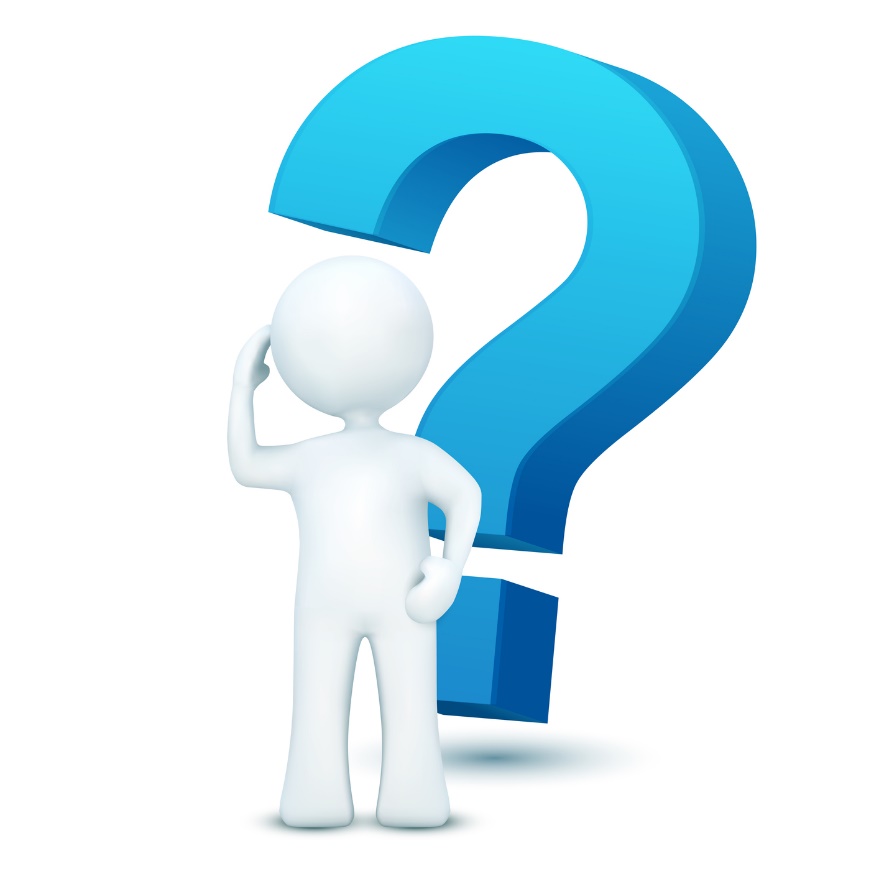 QUESTIONS?
10